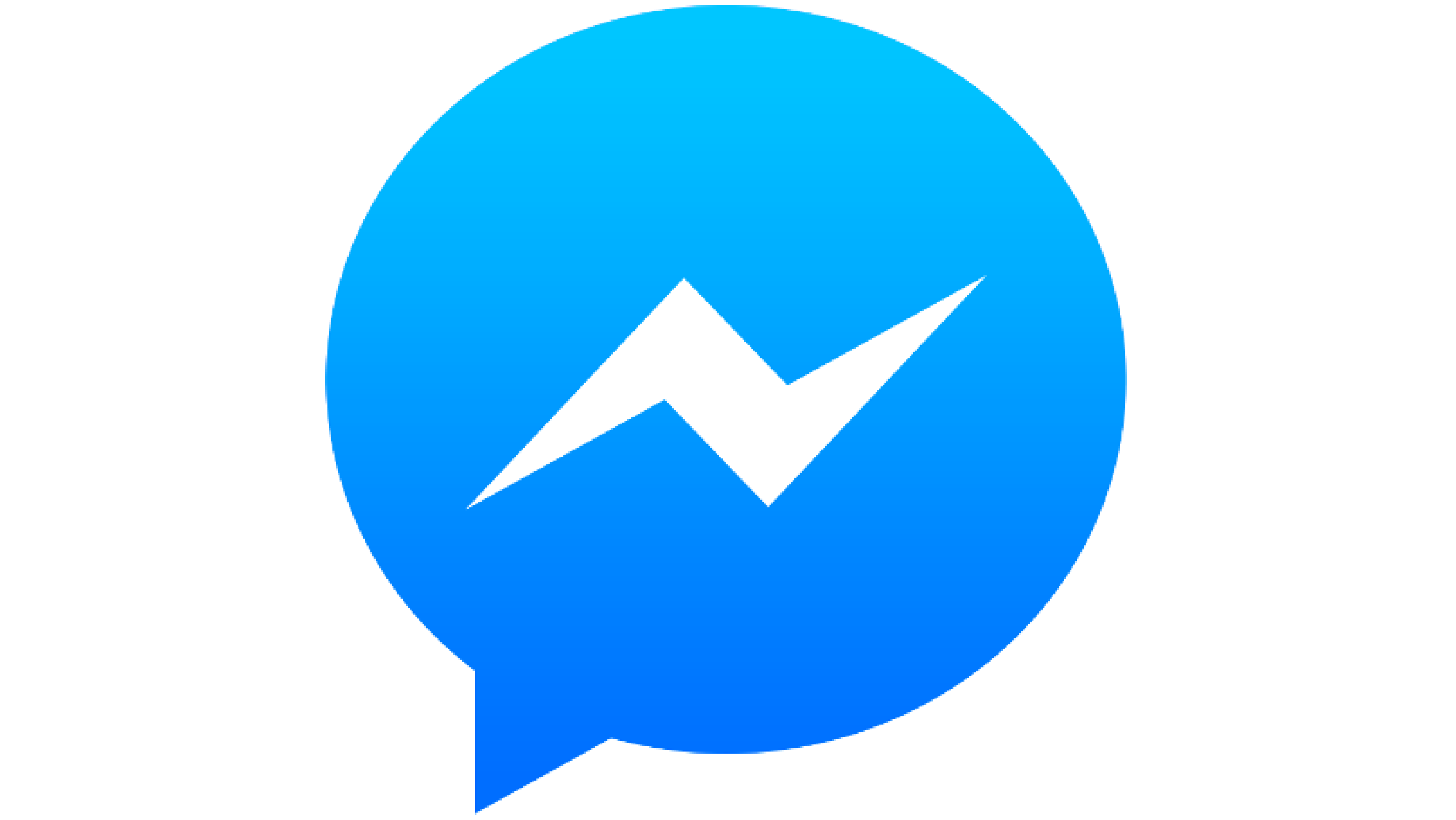 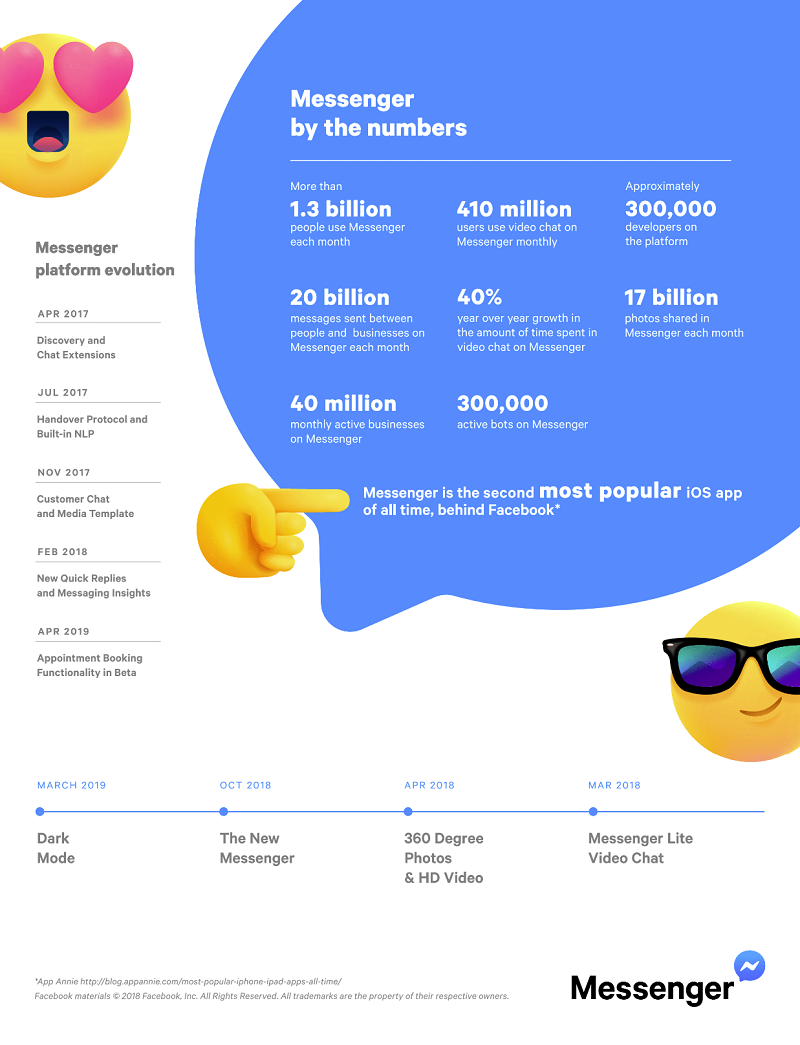 MESSENGER
An Introduction to Paul’s 2nd recorded letter to the church at Corinth

2 Corinthians 1:1-2
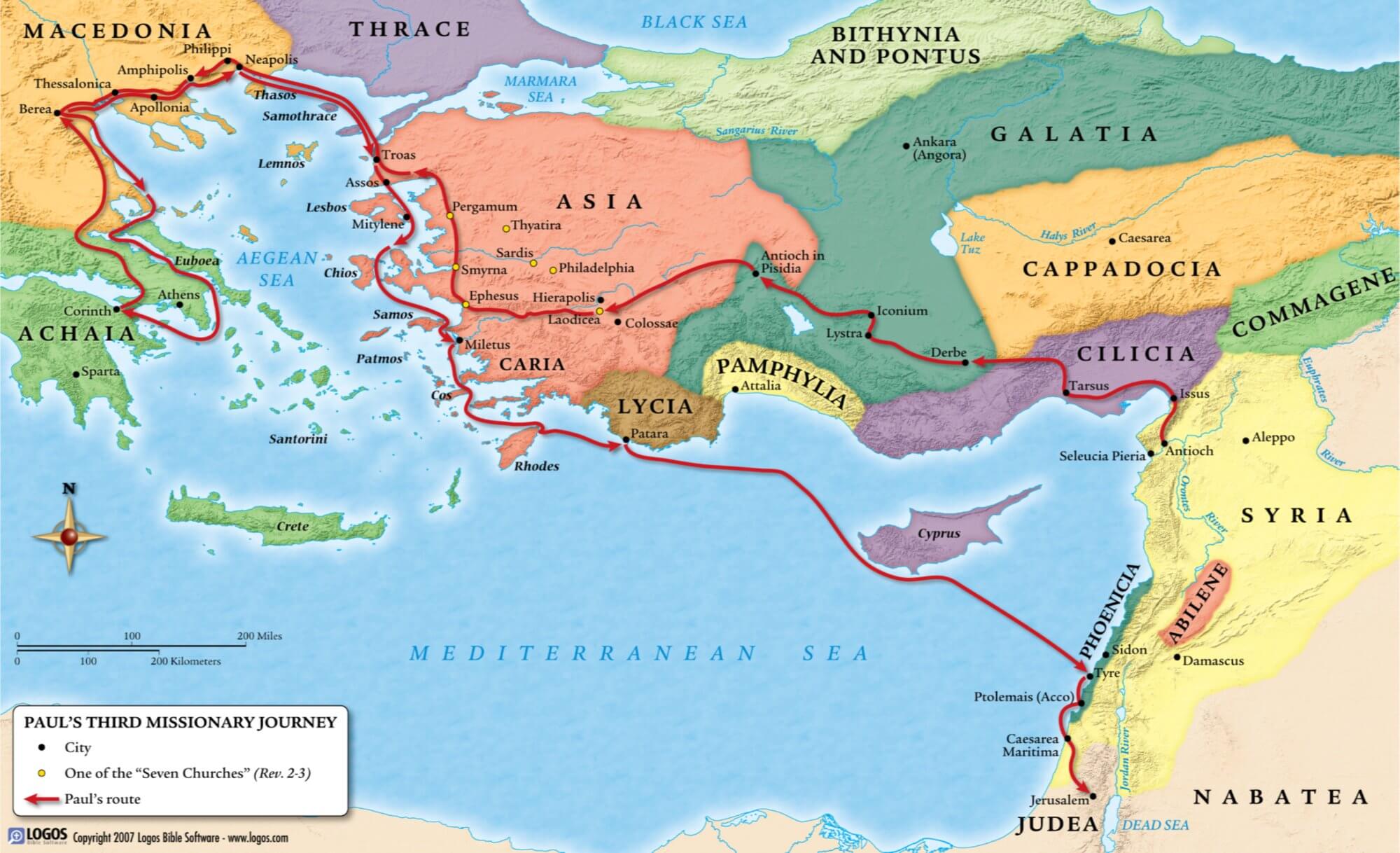 A MODEL MESSENGER
PAUL—an apostle  (one who is sent; a messenger)
    *primary sense—personal commission by risen Lord
    *secondary sense—sent by the Lord or local church
--”of Jesus Christ” = authority & accountability
--”by the will of God” = in accordance with God’s plan 
--importance for Paul: defense of his ministry
--importance for you:  Paul as our model (1Cor.11:1)
A FUNCTIONING FAMILY
TIMOTHY—our brother
   --emphasis on family
   --how is the family of God to function?
   	*as family members
 	*as messengers
A RECOGNIZED RECIPIENT
“the church…the saints”
THE CHURCH 
    --ekklesia = ones who are called out (by God)
	*of the world, to God, with one another
	*universal and local
 	*application to us
A RECOGNIZED RECIPIENT
“the church…the saints”
THE SAINTS
   --hagios = ones who are set apart (by God)
   	*from sin, to God, with all saints
	*in ALL Achaia
 	*application to us
A RECOGNIZED RECIPIENT
THE CHURCH 
    --ekklesia = ones who are called out
THE SAINTS
   --hagios = ones who are set apart
**How does recognizing yourself and SHBC as ones who are “called out” and “set apart” impact your confidence as a messenger?
A SUPERNATURAL SOURCE
“God our Father and the Lord Jesus Christ”
   --the Trinity (Triunity)
   --”our Father”--emphasis on family (cp. “brother”)
   --”the Lord”—emphasis on authority (cp. “apostle”)
   --blessings flowing
 	*grace—unearned & undeserved
 	*peace—tranquility & well-being
 **Will you commit to embrace, enjoy, express, and extend the blessings of grace & peace from God?
MESSENGER
A Model Messenger—Paul, an apostle
A Functioning Family—Timothy, our brother
A Recognized Recipient—the church…the saints
A Supernatural Source—God our Father and  					    the Lord Jesus Christ
**God has equipped you to be a messenger of His Son, the Lord Jesus…will you take a step of faith now?